O‘zbek tili
7-sinf
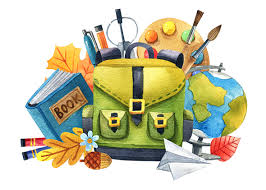 Mavzu: 
Mustahkamlash
Avvalgi darsda o‘tilgan mavzuni tekshiramiz
Sport  turlarini nomlarini  yozing
futbol
boks
basketbol
voleybol
shaxmat
gimnastika
shashka
xokkey
tennis
kurash
Bilib oling!
Bilan, uchun, sari, singari, kabi, orqali so‘zlari mustaqil ma’no bildirmaydi va ular ko‘makchilar deb ataladi. 
Ko‘makchilar mustaqil so‘zlar bilan birga bitta so‘roqqa javob bo‘ladi va quyidagi ma’nolarni ifodalab keladi:
Bilib oling!
Bilib oling!
Haqida, to‘g‘risida, ustida, yonida, tomon, keyin, orqali, uchun, so‘ng, avval, ilgari, burun kabi so‘zlar ham ko‘makchi vazifasida keladi.
Bilib oling!
Ko‘makchilar kelishiklarga o‘xshash vazifalarni bajaradi. Ayrim xollarda ko‘makchilar kelishik qo‘shimchalari bilan birga yoki ularning o‘rniga qo‘llanishi mumkin.

Masalan: Kitoblarni ukamga oldim.
                        Kitoblarni ukam uchun oldim.
Topshiriq
Berilgan gaplar tarkibidagi ko‘makchilarni  aniqlang va o‘zi bog‘langan so‘z bilan ko‘chiring.
Biz mahallamiz tog‘risida hamisha faxrlanib gapiramiz.
Stol ustida yoyilib yotgan kitoblarni taxlab qo‘ydi.
Qo‘ng‘iroq chalingandan so‘ng hamma ko‘chaga chiqdi.
Ilgari ko‘chamizda daraxtlar deyarli yo‘q edi.
Ushbu maktubni pochta orqali yetkazdi.
Uydan chiqib maktab tomon tez yurib ketdi.
Topshiriqni tekshiramiz
mahallamiz tog‘risida
stol ustida
chalingandan so‘ng
ilgari ko‘chamizda
pochta orqali
maktab tomon
Topshiriq
Birinchi ustundagi maqollarni davomini ikkinchi ustundan toping.
yurt boyligi.
Sog‘lik bo‘lsa,
ovqat yegin sahar
El sog‘ligi
sog‘lom aql.
Kechki ovqat - zahar,
Sog‘ tanda -
go‘zallik ham bor.
Topshiriqni tekshiramiz
Sog‘lik bo‘lsa,
go‘zallik ham bor.
El sog‘ligi
yurt boyligi.
Kechki ovqat - zahar,
ovqat yegin sahar
Sog‘ tanda -
sog‘lom aql.
Adabiy o‘qish
Shaxmat tarixi
	Shaxmat - ikki kishilik mantiqiy o‘yin. Oʻyindan maqsad — raqib shohini mot qilish. 64 ta katakli taxtada 32 ta figura yordamida oʻynaladi.
	Har bir oʻyinchi 16 ta figuraga ega boʻladi:
Shoh — 1 dona
Farzin — 1 dona
Rux — 2 dona
Fil — 2 dona
Ot — 2 dona
Piyoda — 8 dona
	Shaxmatning kelib chiqishi chaturanga oʻyiniga borib taqaladi. Arab xalifaligi davrida bu oʻyin shatranj nomi bilan ommaviylashdi.
Adabiy o‘qish
Arablar shaxmat yozuvini joriy etgani uchun shaxmat oʻyinlari matniga oid qimmatli maʼlumotlar saqlanib qolgan. Shaxmat XI asrdan boshlab Yevropada jadal rivojlandi. XV asrda shaxmat qoidalariga oʻzgarishlar kiritildi. 1512-yilda Rimda Damianoning „Bu kitob shaxmat oʻynashni oʻrgatadi“ toʻplami bosildi va u Yevropa tillariga tarjima qilindi. 	1851-yilda Londonda 1-xalqaro musobaqa uyushtirildi. Unda Andersen gʻalaba qozondi. 1886-yildan shaxsiy jahon chempionati oʻtkazilishi shaxmatni yanada ommalashtirdi. 1924-yilda Xalqaro shaxmat federatsiyasi tuzildi. 1987-yilda tuzilgan Grossmeysterlar assotsiatsiyasi mustaqil ravishda shaxmat boʻyicha bir qancha musobaqa, jahon kubogi va chempionati tashkil etdi. 2000-yilda Vladimir Kramnik va Garri Kasparov oʻrtasida oʻtkazilgan musobaqada Kramnik gʻalaba qozondi va jahon chempioni, deb eʼlon qilindi.
Mustaqil bajarish uchun topshiriq
Ko‘makchilar ishtirok etgan gaplar tuzing.
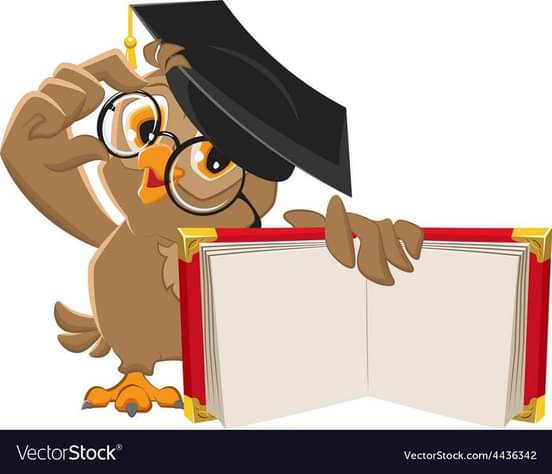